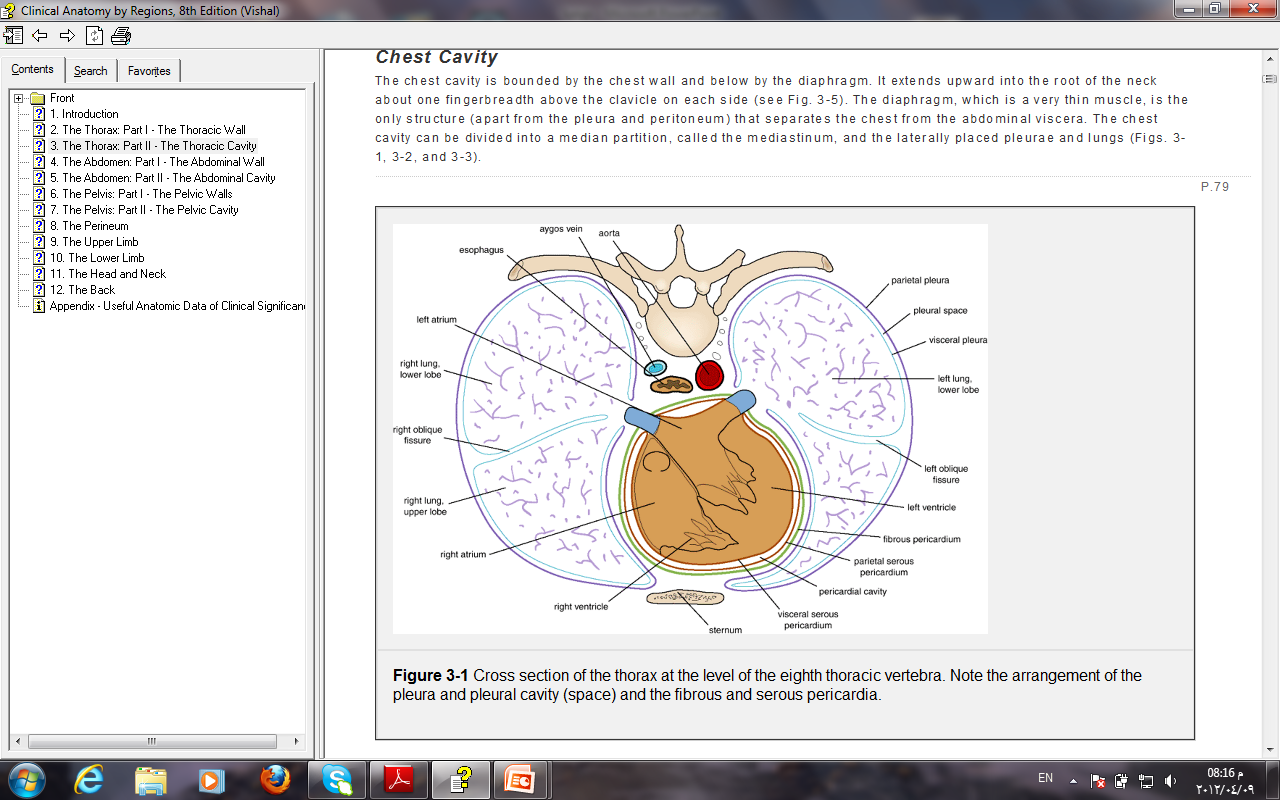 1-The Mediastinum
extends
Posteriorly: 
to the vertebral column
Superiorly: 
to the thoracic outlet and the root of the neck
Inferiorly: to the diaphragm
Anteriorly: to the sternum
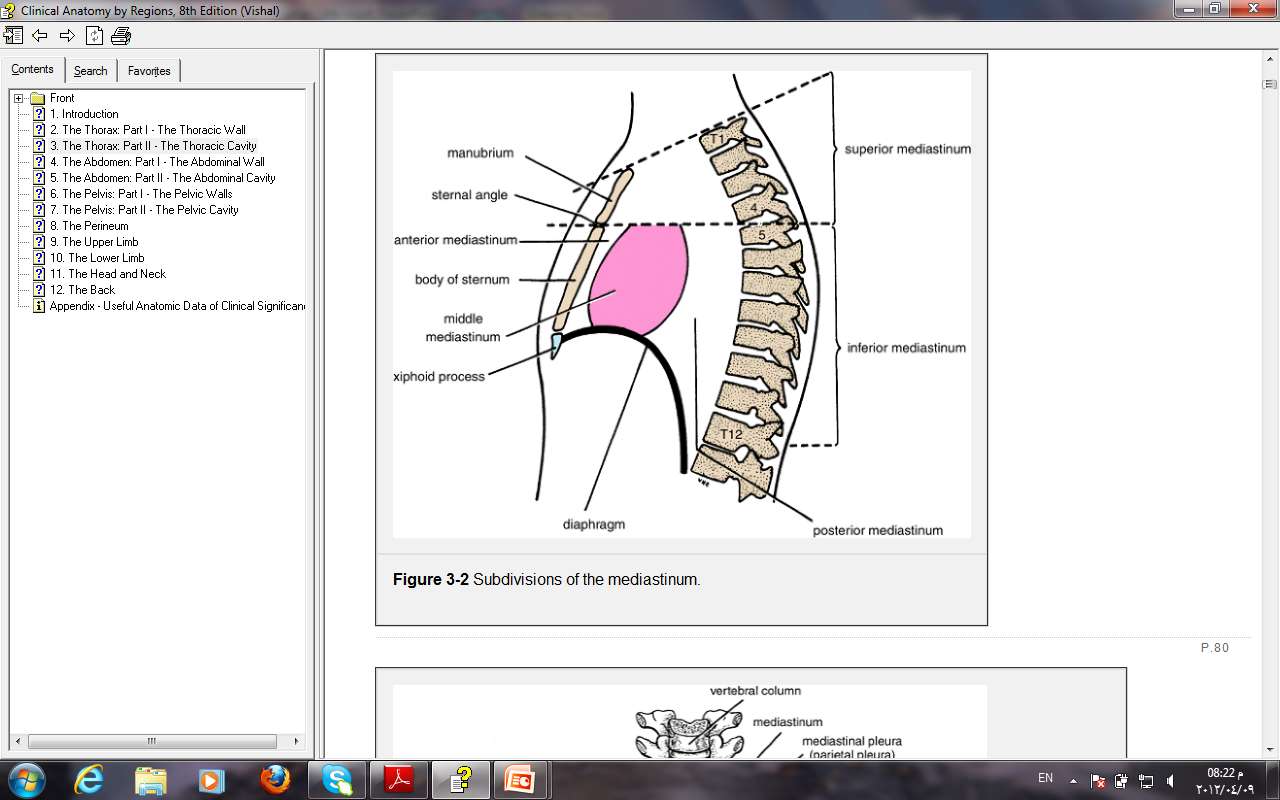 An imaginary plane passing
 from 
the sternal angle anteriorly 
to 
the lower border of the body of
 the fourth thoracic vertebra posteriorly 
divides the mediastinum 
into:
SUPERIOR AND INFERIOR MEDIASTINA
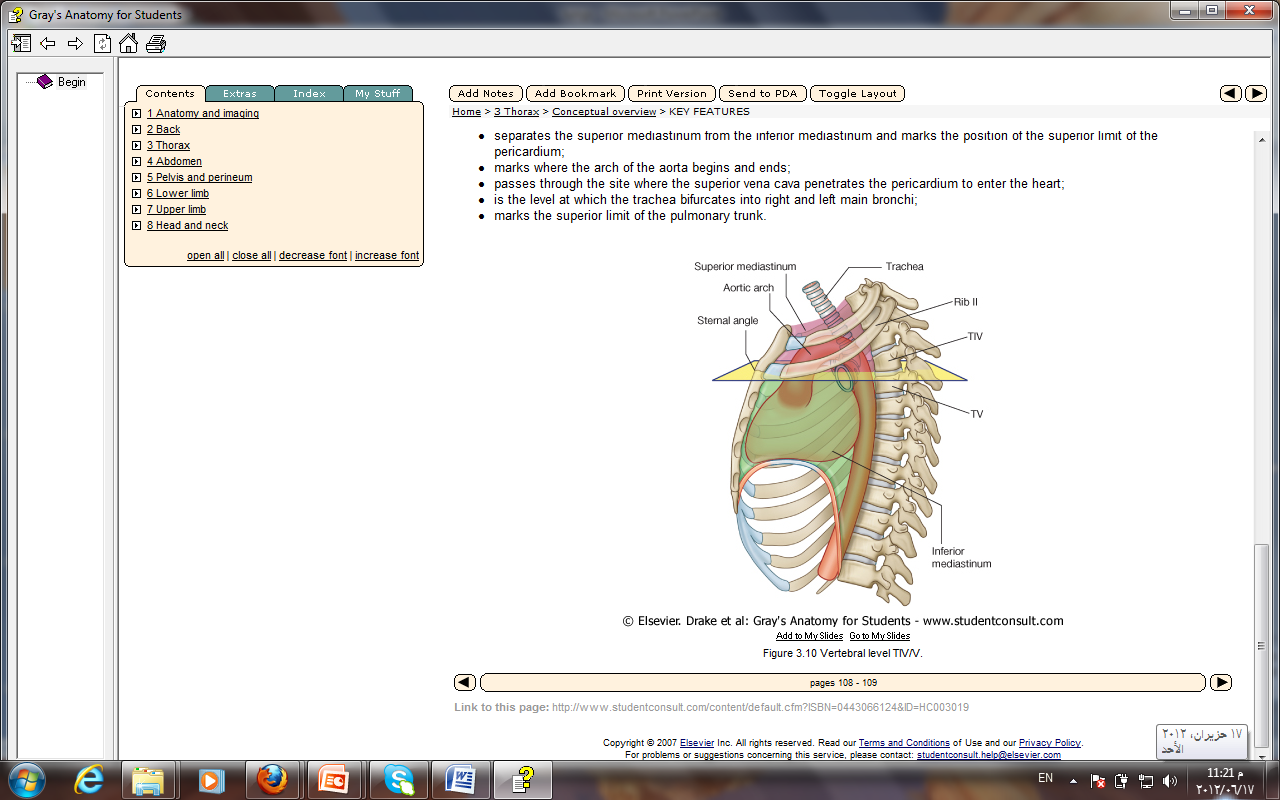 Which  one is larger?
THE INFERIOR MEDIASTINUM is further subdivided into:
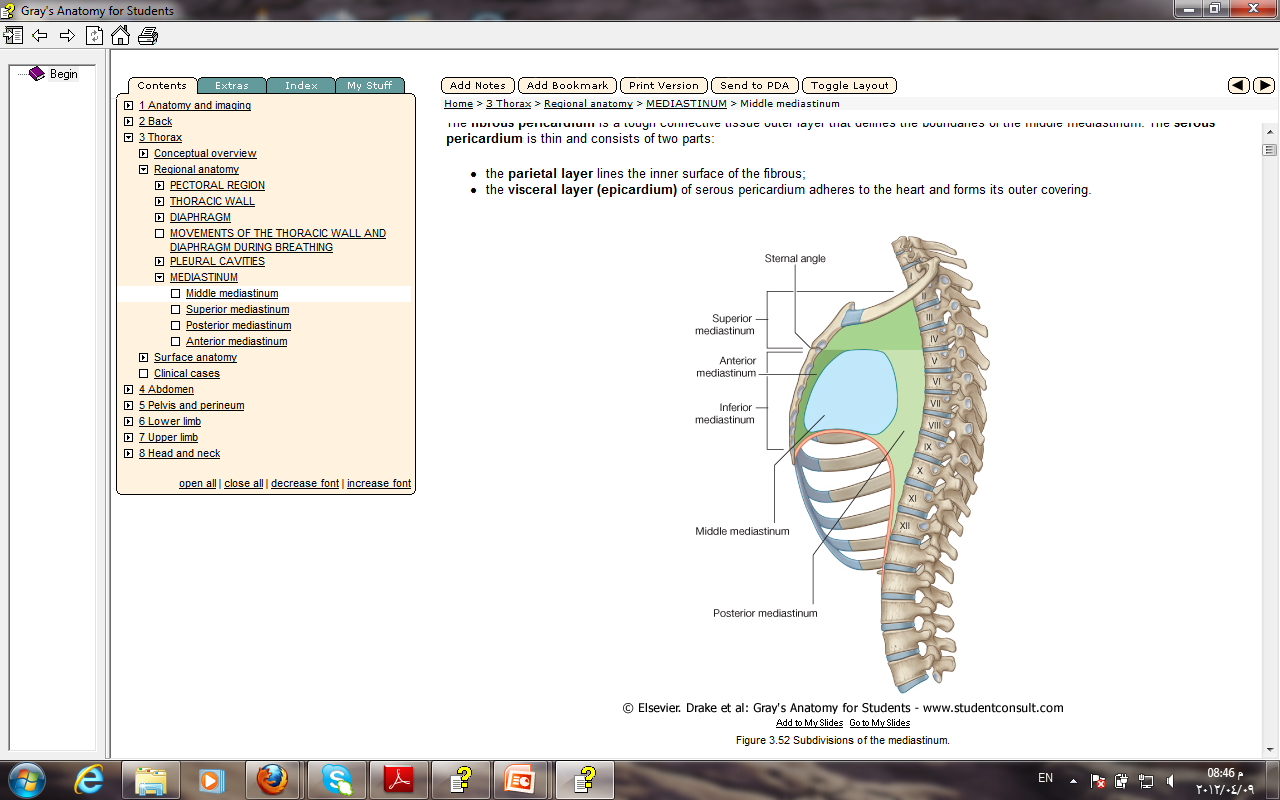 1-THE MIDDLE MEDIASTINUM
consists of 
the pericardium and heart
2-THE ANTERIOR MEDIASTINUM
is a space between the pericardium and the sternum
3-THE POSTERIOR MEDIASTINUM
lies between
 THE PERICARDIUM 
And
 THE VERTEBRAL COLUMN
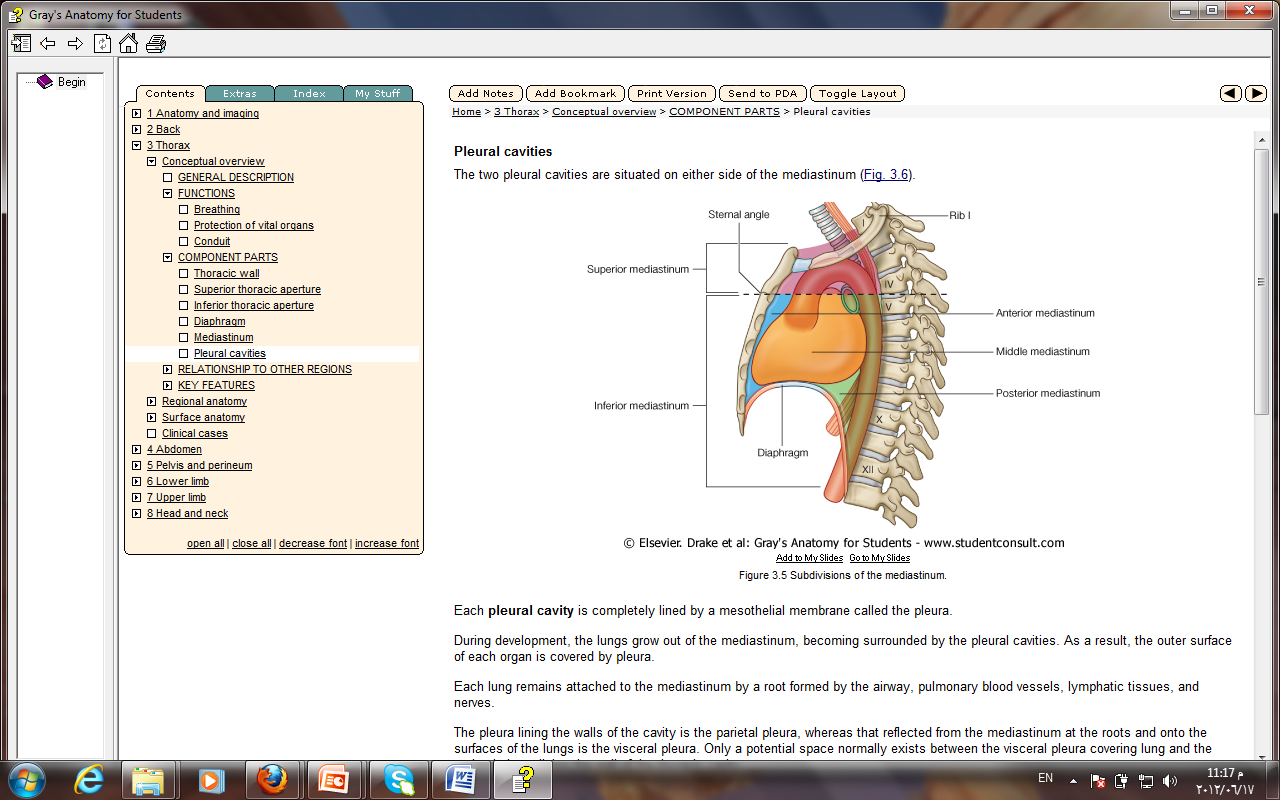 is bounded in front by
 the manubrium sterni
 and behind by 
the first four thoracic vertebrae
THE SUPERIOR MEDIASTINUM
contains
From anterior to posterior
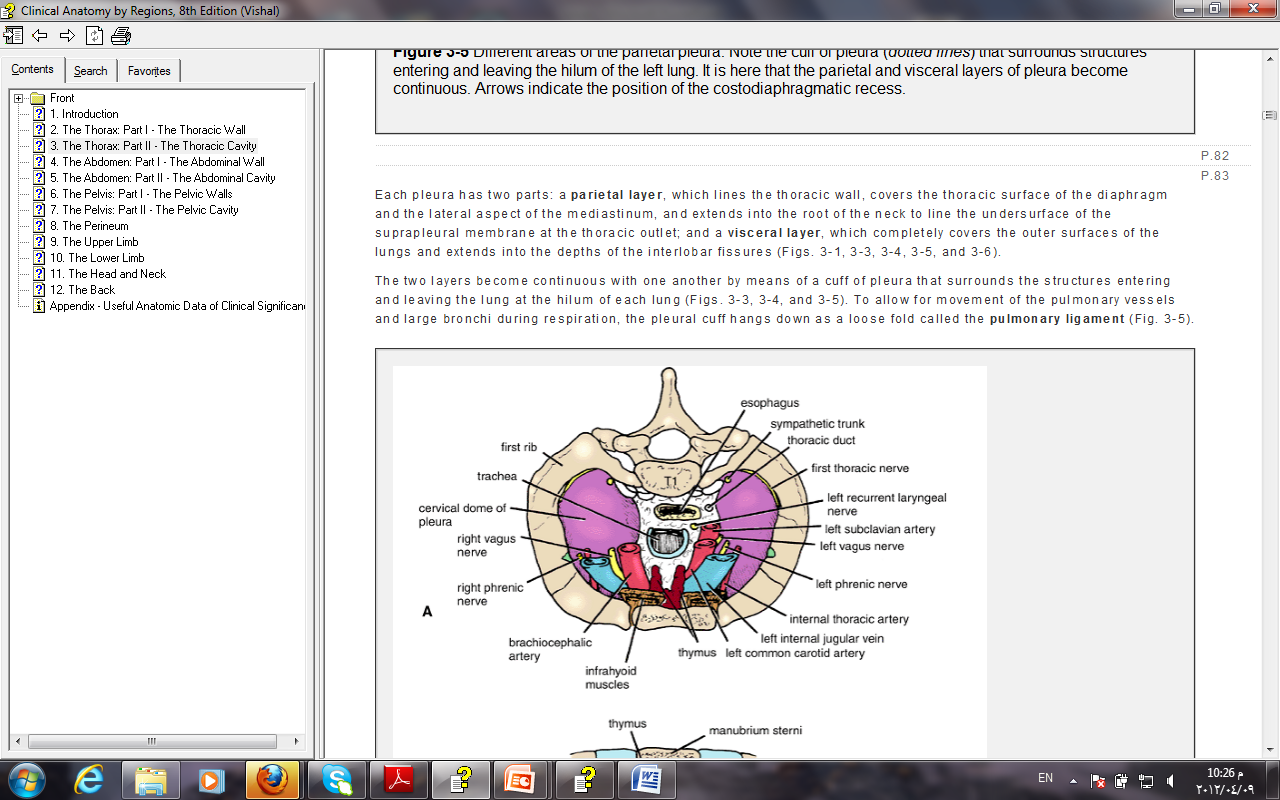 posterior
THYMUS
 LARGE VEINS? 
 LARGE ARTERIES?
 TRACHEA
ESOPHAGUS
THORACIC DUCT 
 SYMPATHETIC TRUNKS
anterior
Main contents!
THE SUPERIOR MEDIASTINUM
THYMUS
 LARGE VEINS, right and left brachiocephalic veins and the upper half of  superior vena cava.
 LARGE ARTERIES, arch of the aorta with its three large branches.
 TRACHEA
ESOPHAGUS
THORACIC DUCT 
(g) phrenic nerves, vagus nerves
 and SYMPATHETIC TRUNKS
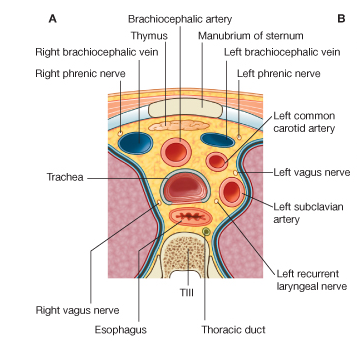 Anterior
Posterior
Cross-section through the superior mediastinum at the level of vertebra TIII.
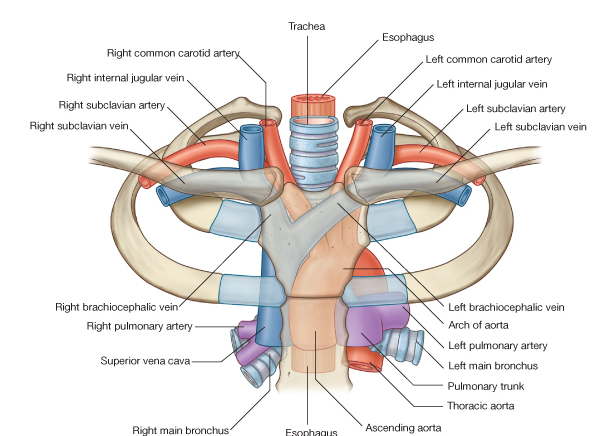 Structures in the superior mediastinum
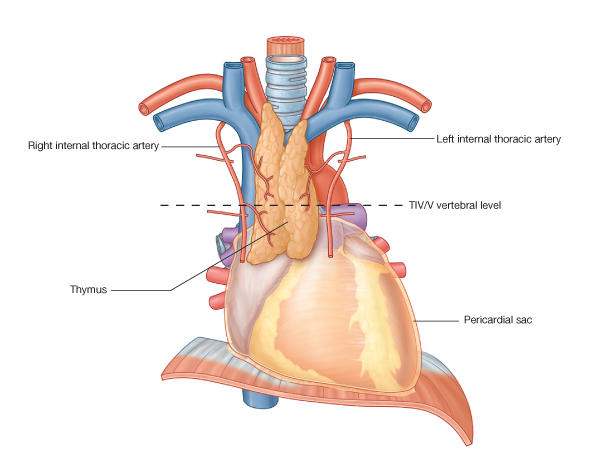 THYMUS
Involved in the early development of the immune system,
 the thymus is a large structure in the child, 
begins to atrophy after puberty
 In the elderly adult, it is barely identifiable as an organ, consisting mostly of fatty tissue
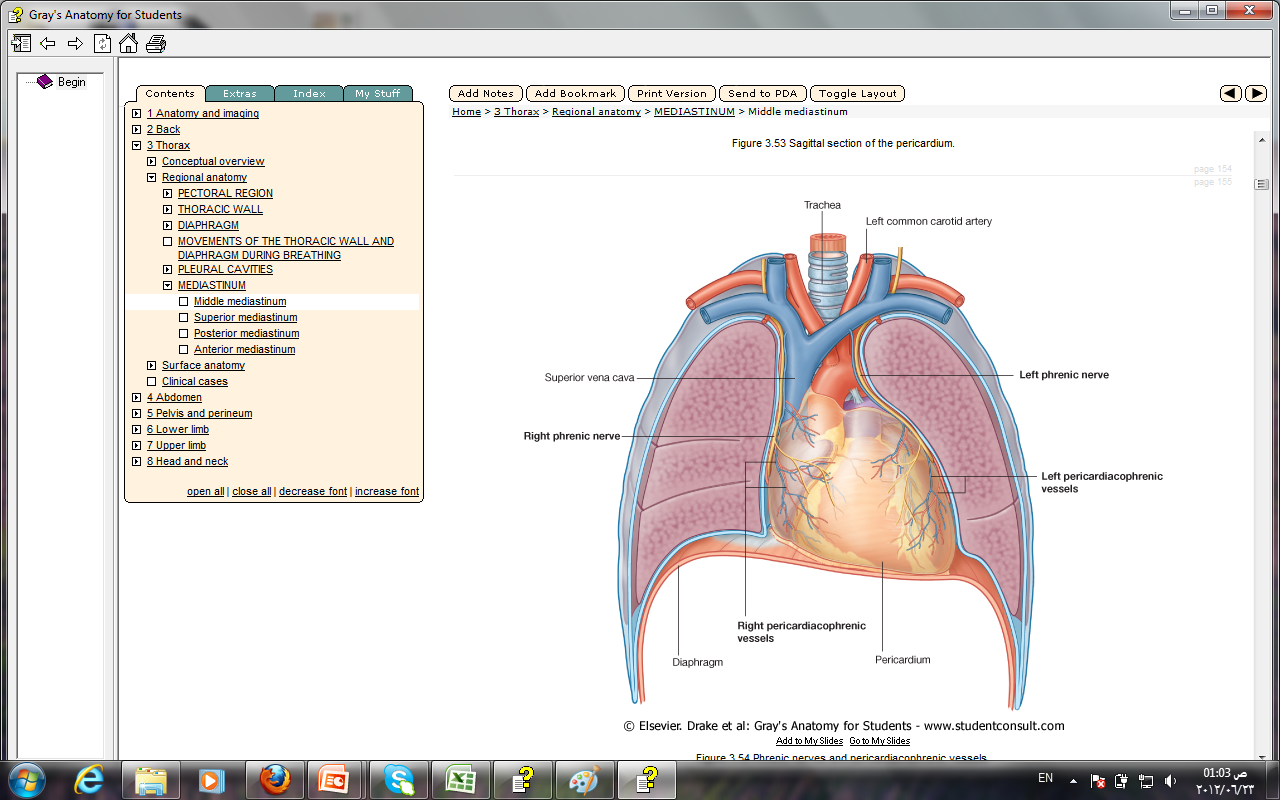 the right internal
 jugular veins
Large Veins of the 
Thorax
the right subclavian
1-Brachiocephalic Veins
A-The right brachiocephalic vein:
formed by the union of 
the right subclavian and 
the right internal
 jugular veins 
(note: it is shorter and vertical)
Is formed by the union of the LEFT subclavian and the  LEFT internal jugular veins
 ( note: It passes obliquely and it is longer)
It joins the right brachiocephalic vein to form the superior vena cava
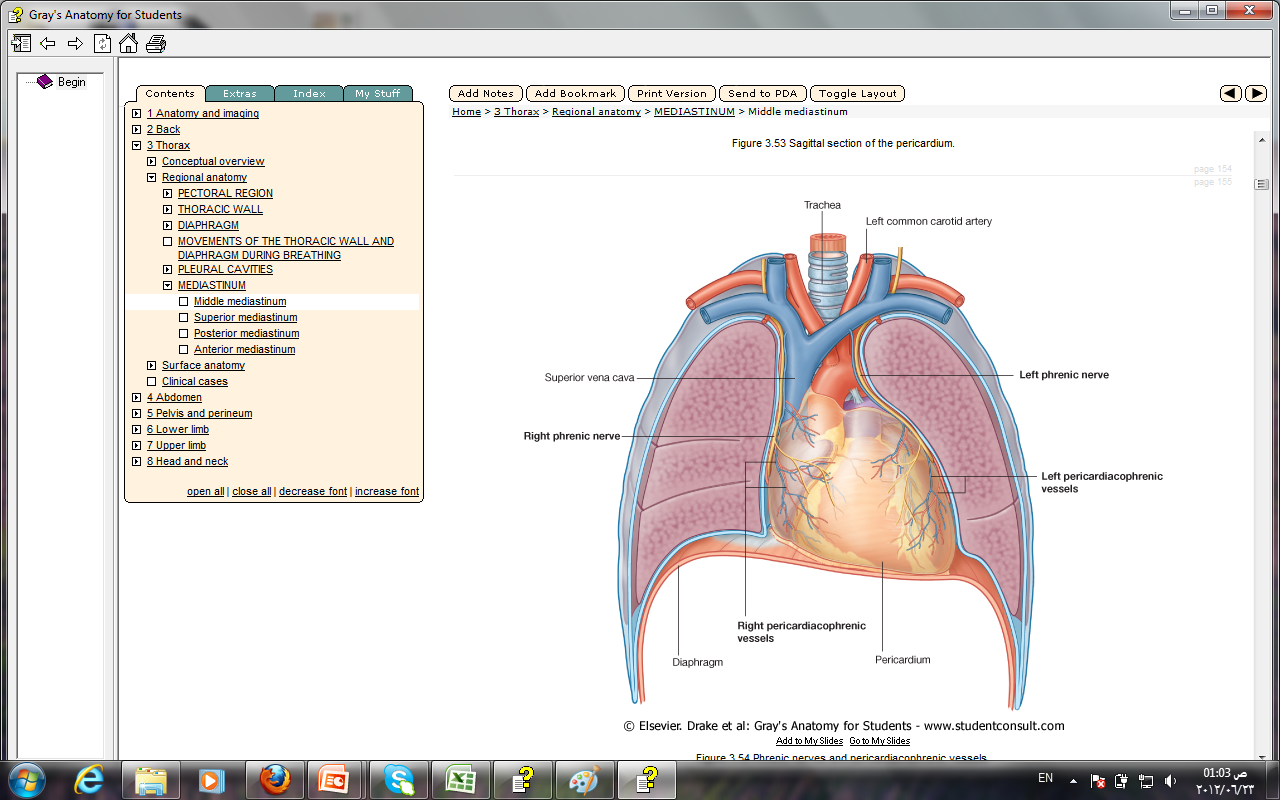 B-The left brachiocephalic vein:
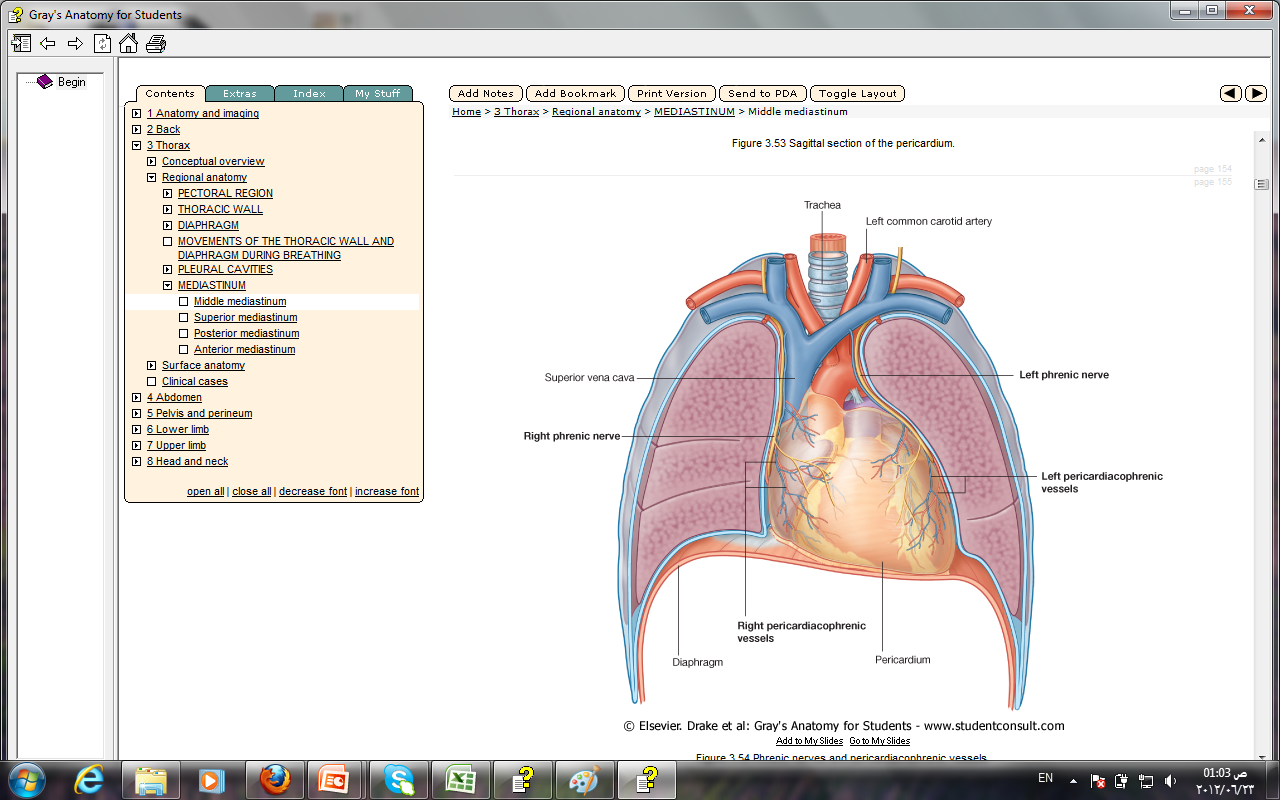 Superior Vena Cava
The superior vena cava contains all the venous blood from the head and neck and both upper limbs
is formed by the union of the two brachiocephalic veins 
It passes downward to end in the right atrium of the heart 
 The vena azygos joins the superior vena cava just before it enters the pericardium
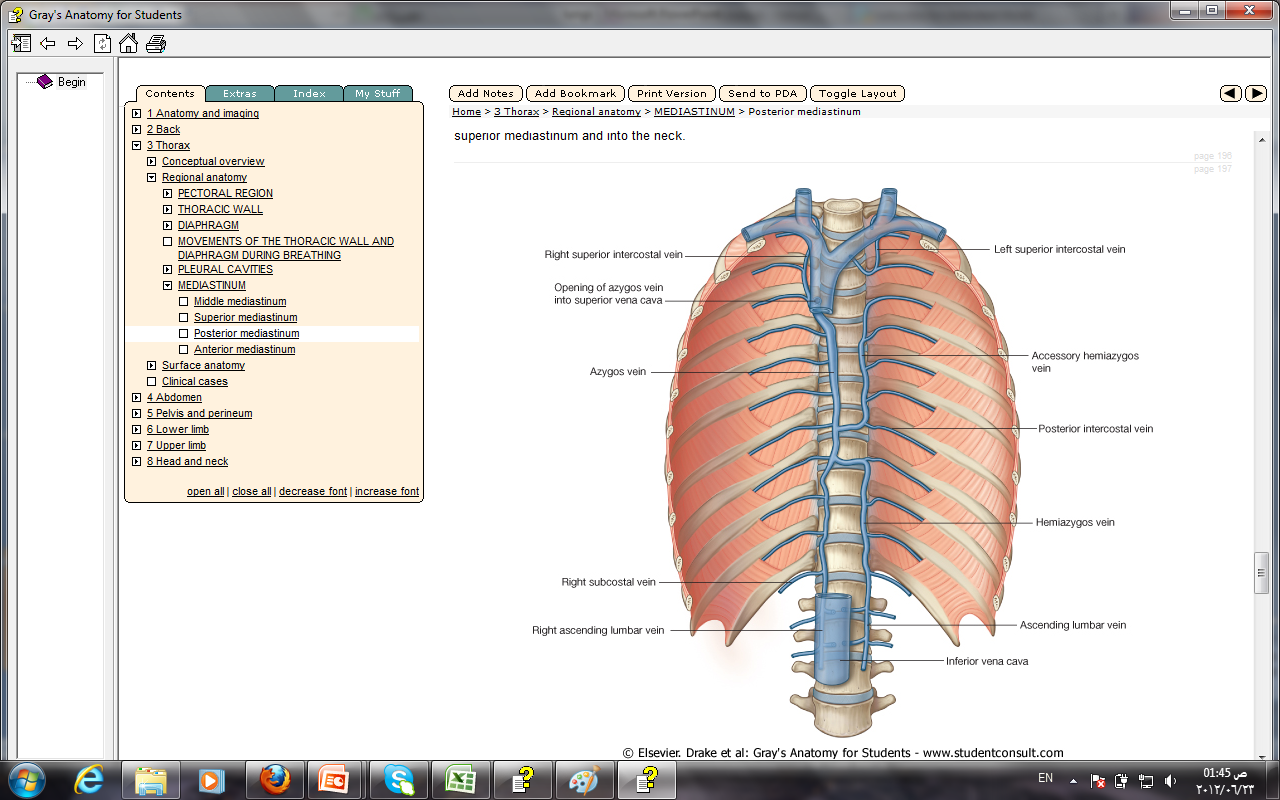 Azygos Veins
The azygos veins consist of:
c-THE SUPERIOR HEMIAZYGOS VEIN
a-THE MAIN AZYGOS VEIN
b-THE INFERIOR HEMIAZYGOS VEIN
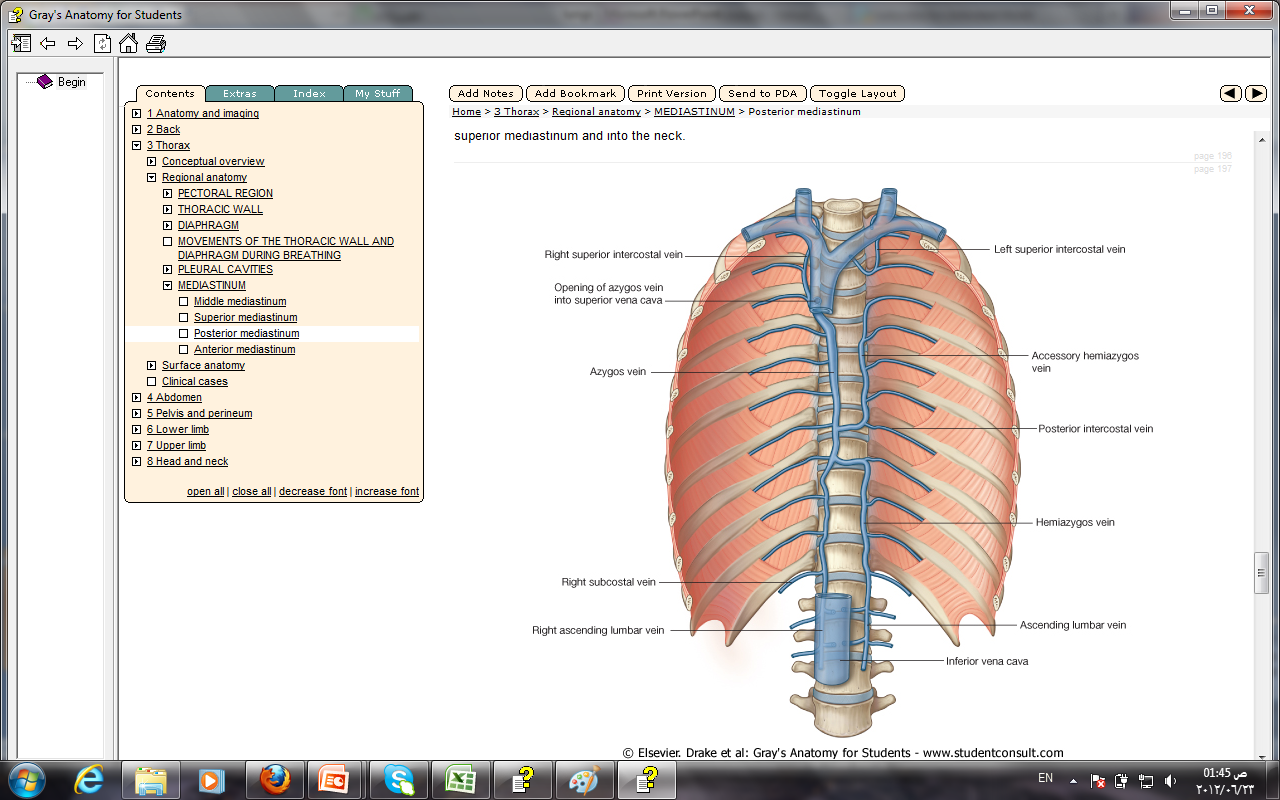 Inferior Vena Cava
The inferior vena cava pierces the central tendon of the diaphragm 
opposite the eighth thoracic vertebra  
and almost immediately enters the lowest part of the right atrium
Large Arteries of the Thorax
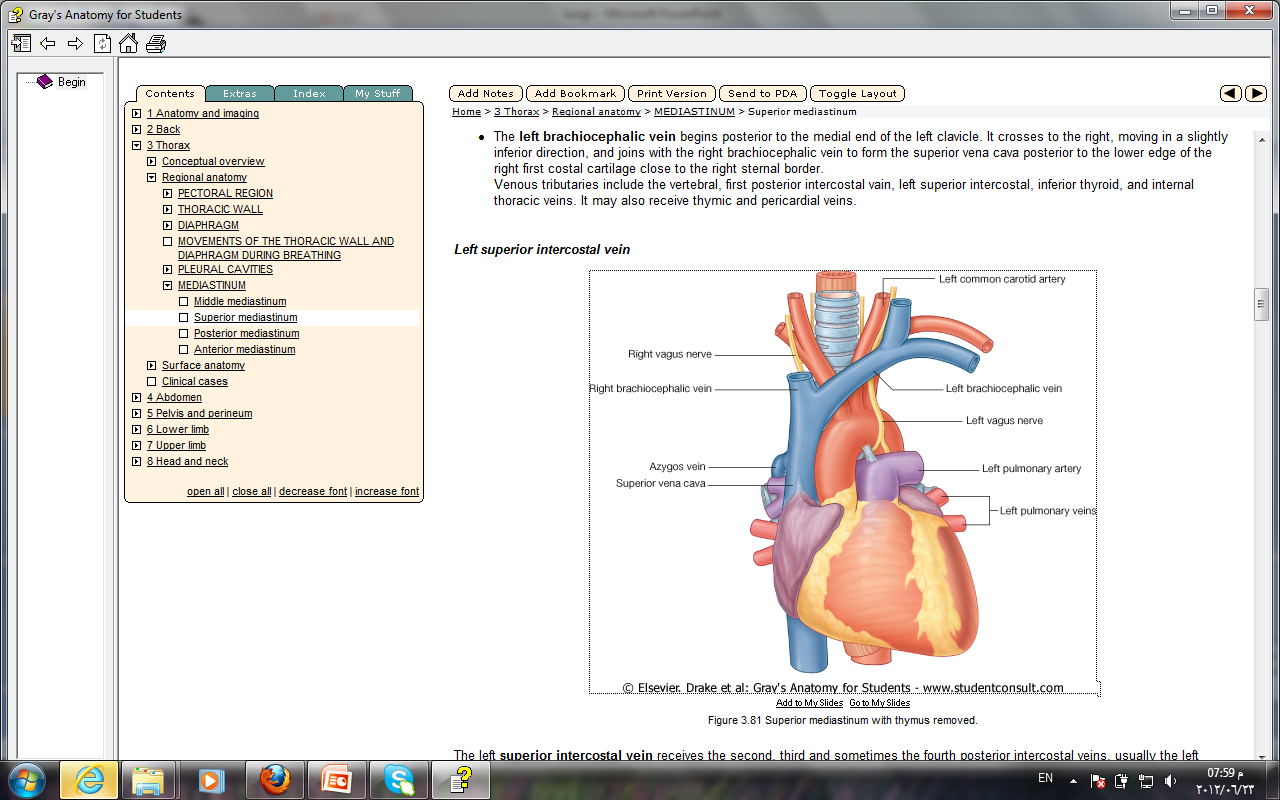 Aorta
The aorta is the main arterial trunk that delivers oxygenated blood from the left ventricle of the heart to the tissues of the body. 
It is divided for purposes of description into the following parts:
A-ASCENDING AORTA
B-ARCH OF THE AORTA
C-DESCENDING:
 THORACIC AORTA (above diaphragm)
ABDOMINAL AORTA 
(below diaphragm)
A-Ascending Aorta
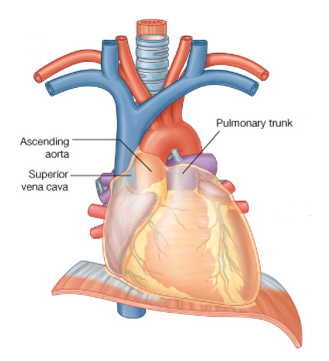 The ascending aorta lies within the fibrous pericardium 
(what does this mean?) 
Begins at the base of the left ventricle 
 Ends at the level of the sternal angle, where it becomes continuous with the arch of the aorta 
At its root it possesses three bulges, the sinuses of the aorta
Branches
The right coronary artery
The left coronary artery
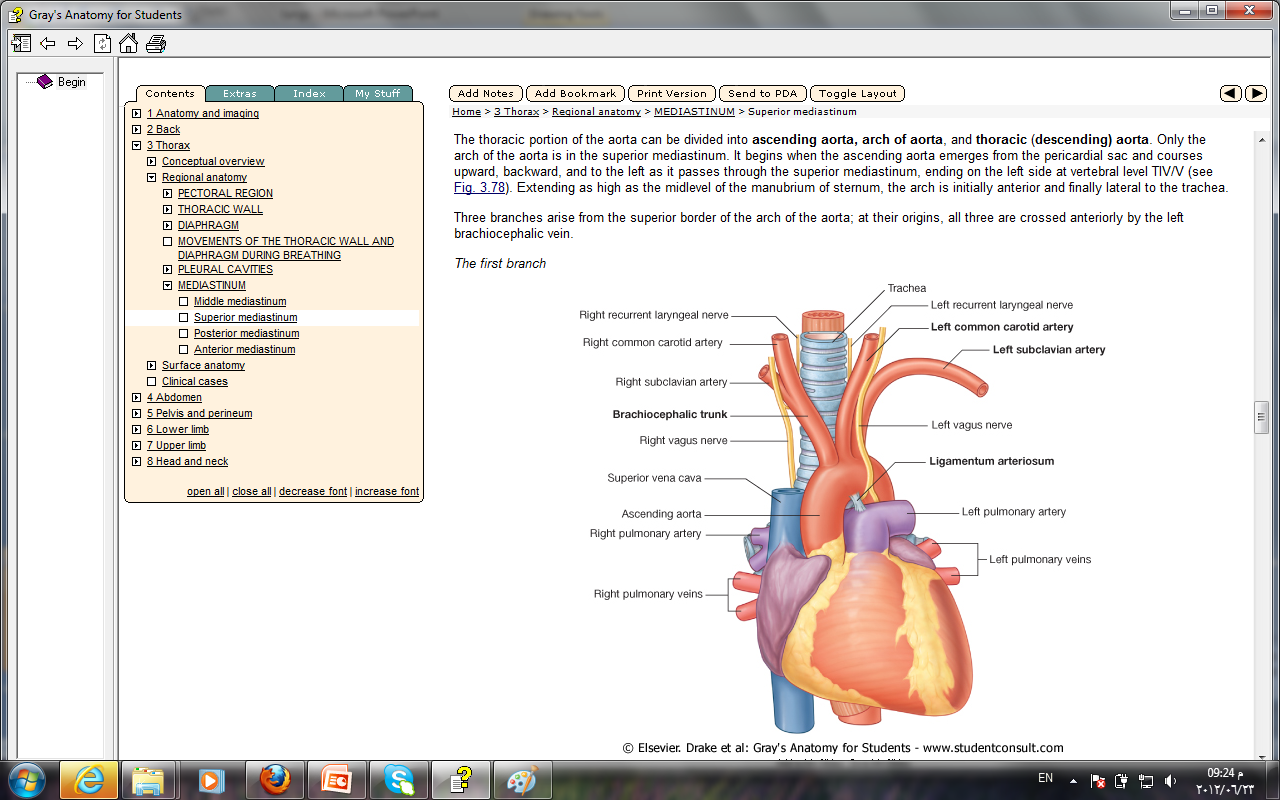 B-Arch of the Aorta
is a continuation of the ascending aorta
              (what does this mean?)
Ends at the level of the sternal angle where it becomes continuous with the descending aorta.
Branches
a-THE BRACHIOCEPHALIC ARTERY
 arises from the convex surface of the aortic arch 
It divides into: 
1-THE RIGHT SUBCLAVIAN ARTERY
2-RIGHT COMMON CAROTID ARTERY
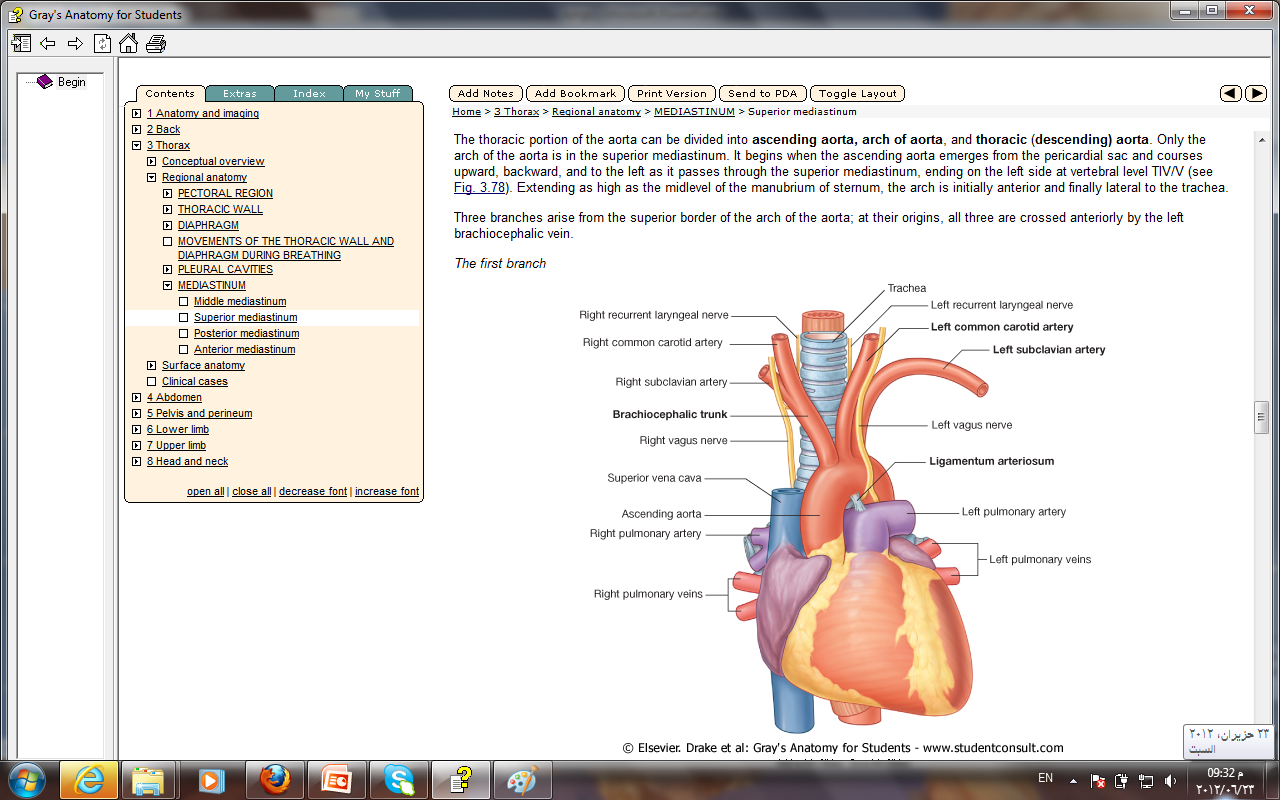 b-The left common carotid artery
Arises from the convex surface of the aortic arch
enters the neck behind the left sternoclavicular joint.
c-The left subclavian artery
Why we call it subclavian?
arises from the aortic arch
Runs in a groove in the first rib
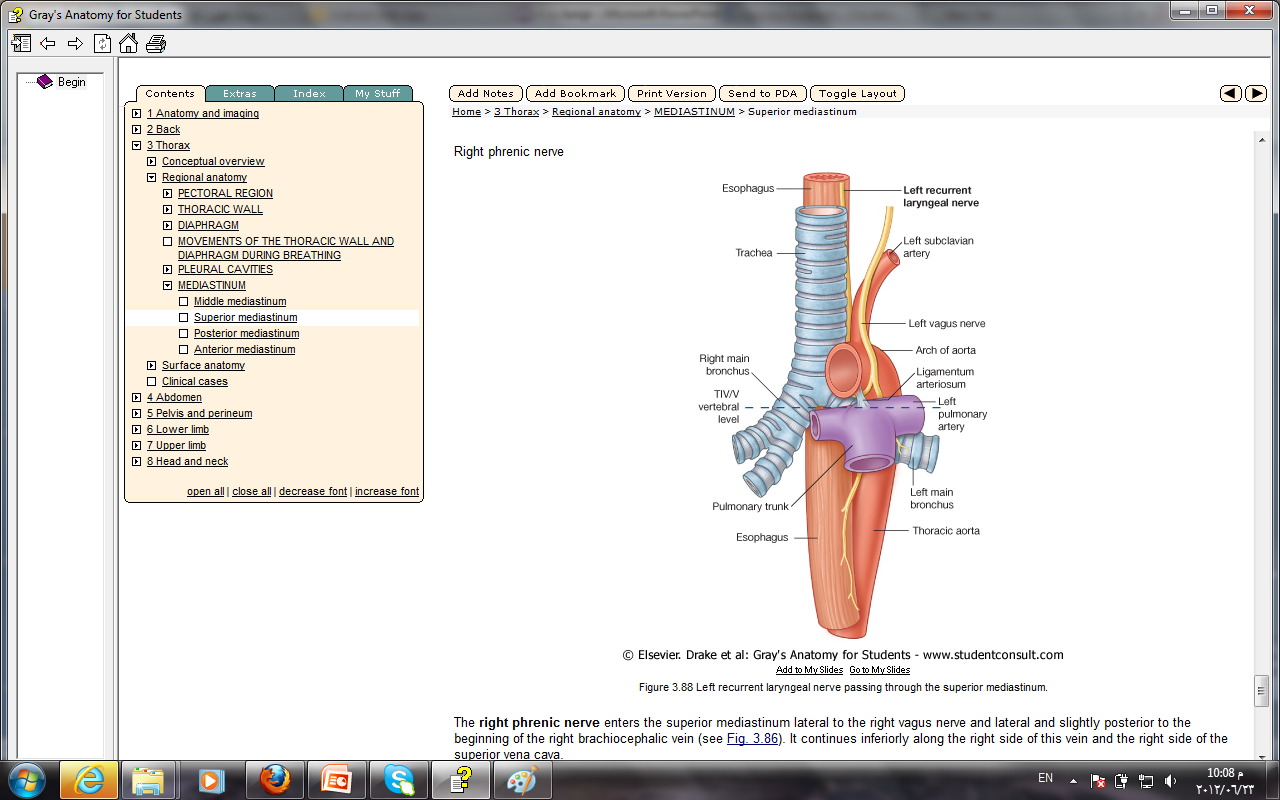 C- Descending Thoracic Aorta
lies in the posterior mediastinum 
begins as a continuation of the arch of the aorta 
(opposite the sternal angle). 
At the level of
 the 12th thoracic vertebra,
 it passes behind the diaphragm (through the aortic opening) in the midline and becomes continuous with the abdominal aorta.
Branches
READ ONLY
1-Posterior intercostal arteries are given off to the lower nine intercostal spaces
2-Pericardial, esophageal, and bronchial arteries are small branches that are distributed to these organs.
What do you think about the aorta and 
mediastina?
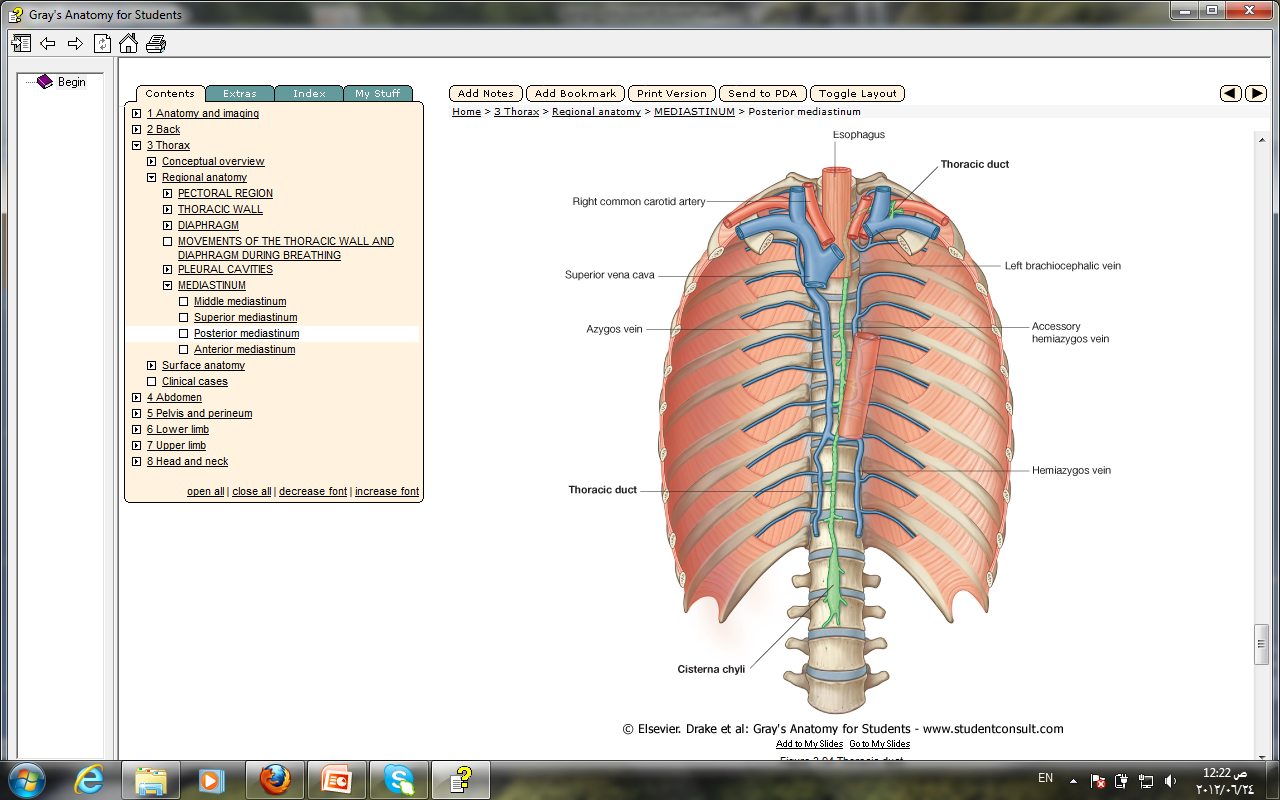 Thoracic Duct
The thoracic duct begins below in the abdomen as a dilated sac, 
THE CISTERNA CHYLI 
It ascends through the aortic opening in the diaphragm
enters the beginning of 
the left brachiocephalic vein.
Passes through superior and posterior mediastinum
Read only
The thoracic duct thus conveys to the blood all lymph from the lower limbs, pelvic cavity, abdominal cavity, left side of the thorax, and left side of the head, neck, and left arm
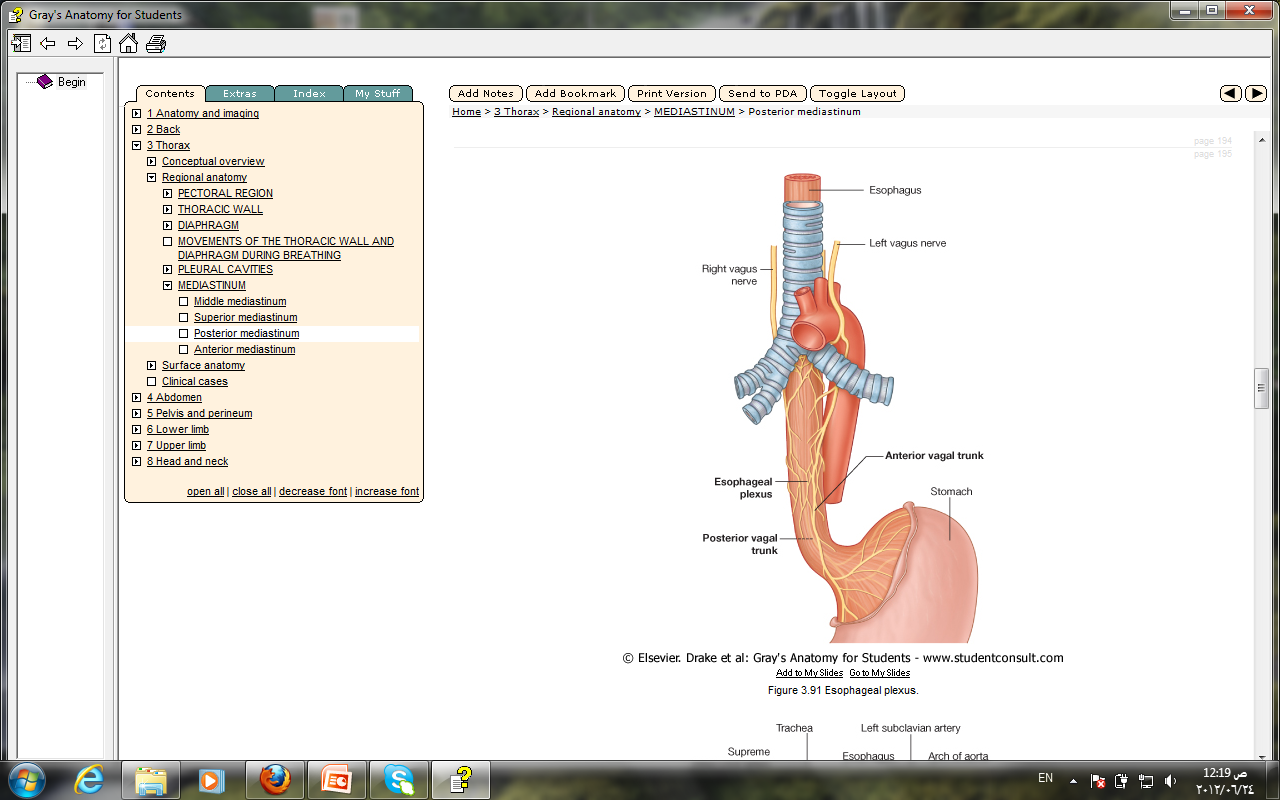 Nerves of the Thorax
Vagus Nerves
Cranial nerve 10
The right vagus nerve
The left vagus nerve
Located in 
the neck 
Thorax: passes through both 
superior and posterior mediastinum
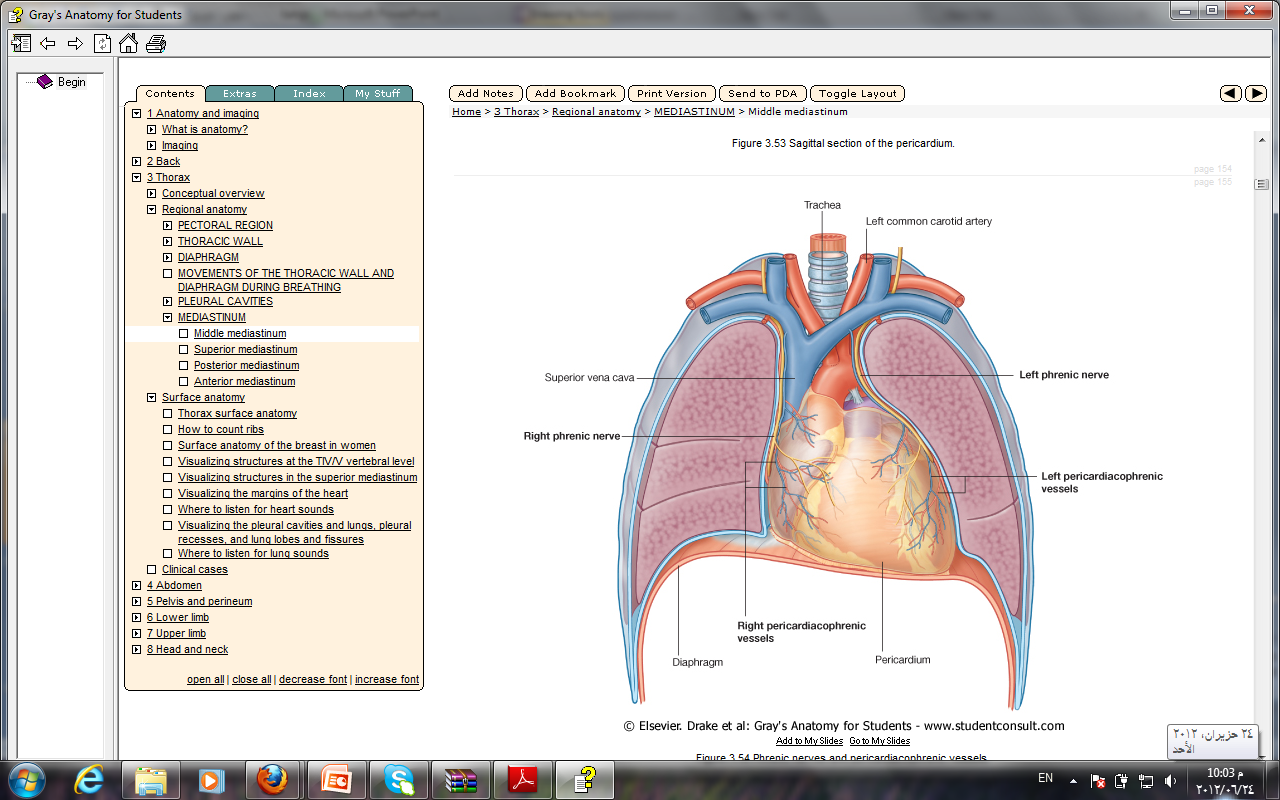 Phrenic Nerves
The phrenic nerves arise from the anterior rami of the third, fourth, and fifth cervical nerves
It passes in front of the root of the lungs
Read only
Its terminal branches pass through the caval opening in the diaphragm to supply the central part of the peritoneum on its underaspect.
Thoracic Part of the Sympathetic Trunk
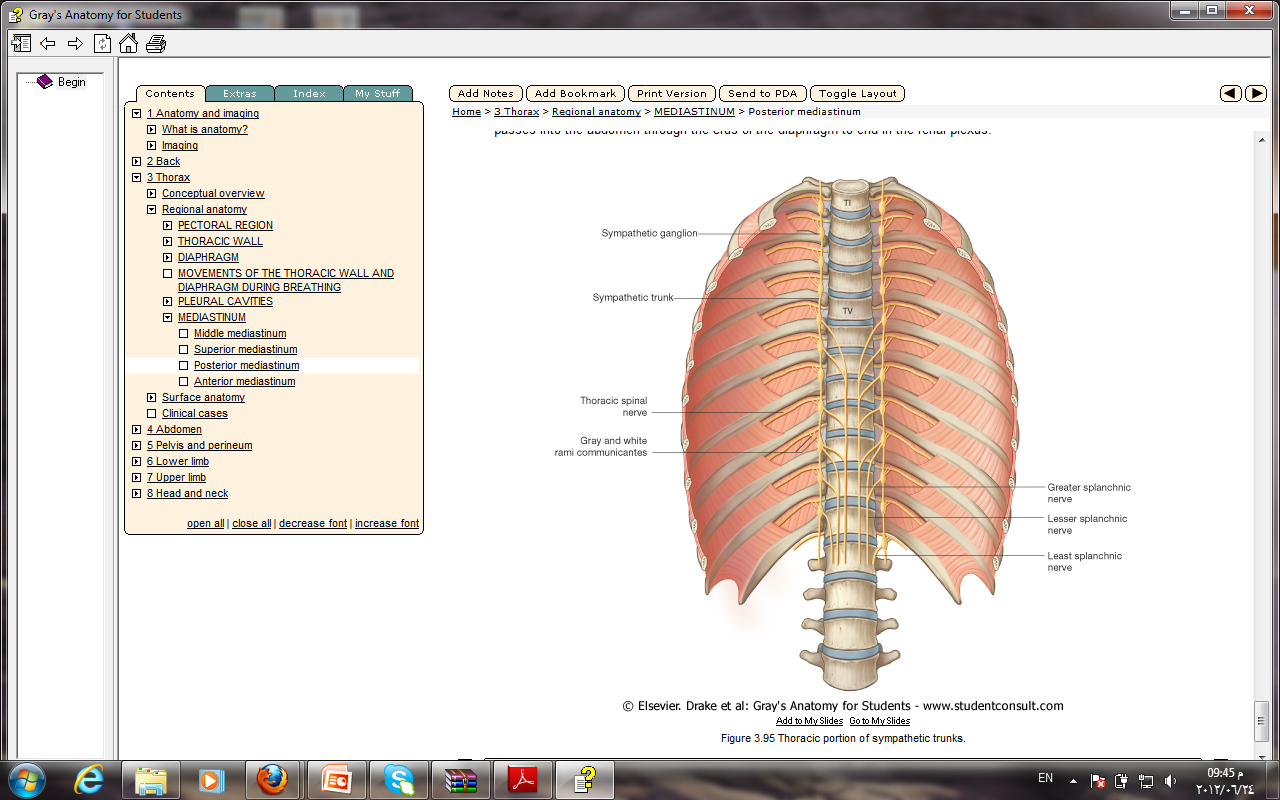 The thoracic part of the sympathetic trunk is continuous above with the cervical and below with the lumbar parts of the sympathetic trunk.
: passes through both 
superior and posterior mediastinum
Read only
The first ganglion is often fused with the inferior cervical ganglion to form 
the stellate ganglion
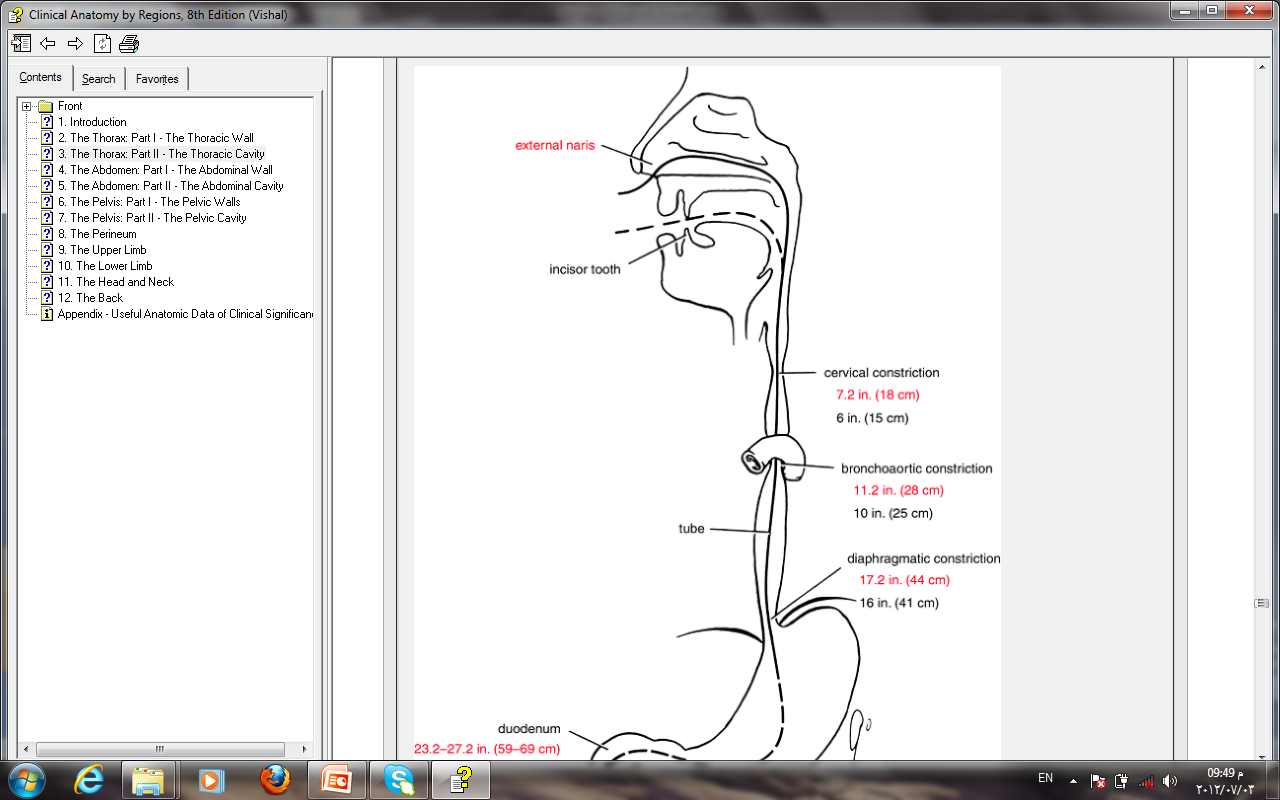 The esophagus has three anatomic and physiologic constrictions
Esophagus
is a tubular structure about 10 in. (25 cm) long
is continuous above with the laryngeal part of the pharynx opposite 
the sixth cervical vertebra. 
It passes through the diaphragm at the level of the 
10th thoracic vertebra 
to join the stomach
where the pharynx joins the upper end
1
2
where the aortic arch and the left bronchus cross its anterior surface
These constrictions are
Read only
3
where the esophagus passes through the diaphragm into the stomach
passes through both 
superior and posterior mediastinum